Chapter 7: EIGRP Tuning and Troubleshooting
Instructor Materials
CCNA Routing and Switching
Scaling Networks v6.0
[Speaker Notes: Cisco Networking Academy Program
Scaling Networks v6.0
Chapter 7: EIGRP Tuning and Troubleshooting]
Instructor Materials – Chapter 7 Planning Guide
This PowerPoint deck is divided in two parts:
Instructor Planning Guide
Information to help you become familiar with the chapter
Teaching aids
Instructor Class Presentation
Optional slides that you can use in the classroom
Begins on slide # 12

Note: Remove the Planning Guide from this presentation before sharing with anyone.
Chapter 7: EIGRP Tuning and Troubleshooting
Scaling Networks 6.0 Planning Guide
[Speaker Notes: Cisco Networking Academy Program
Scaling Networks v6.0
Chapter 7: EIGRP Tuning and Troubleshooting]
Chapter 7: Activities
What activities are associated with this chapter?
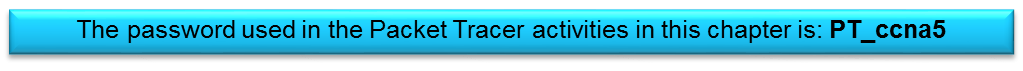 Chapter 7: Activities
What activities are associated with this chapter?
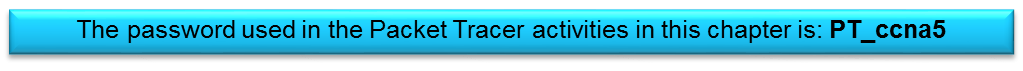 Chapter 7: Assessment
Students should complete Chapter 7, “Assessment” after completing Chapter 7.
Quizzes, labs, Packet Tracers and other activities can be used to informally assess student progress.
Chapter 7: Best Practices
Prior to teaching Chapter 7, the instructor should:
Complete Chapter 7, “Assessment.”
The objectives of this chapter are:
Configure EIGRP autosummarization.
Configure a router to propagate a default route in an EIGRP network.
Configure EIGRP interface settings to improve network performance.
Explain the process and tools used to troubleshoot an EIGRP network.
Troubleshoot neighbor adjacency issues in an EIGRP network.
Troubleshoot missing route entries in an EIGRP routing table.
Chapter 7: Best Practices (Cont.)
Ensure that this chapter is as hands-on as possible.
Stress that the goal of this chapter is to make EIGRP run more efficiently as well as troubleshooting the advanced configuration of EIGRP.
Demonstrate how routing issues with EIGRP can occur by using autosummarization with a discontiguous network.
Show the Null0 interface in a routing table when using autosummarization.
Demonstrate what happens if the passive-interface command is issued on the wrong interface.
7.1.1.1
Clarify for students that the bandwidth command doesn’t actually change the physical bandwidth, only the bandwidth used in computing the routing protocol metrics.
Chapter 7: Best Practices (Cont.)
7.1.1.2
Explain where route summarization is usually configured on an enterprise network – border router such as a router connected to the ISP.
Chapter 7: Additional Help
For additional help with teaching strategies, including lesson plans, analogies for difficult concepts, and discussion topics, visit the CCNA Community at: https://www.netacad.com/group/communities/community-home
Best practices from around the world for teaching CCNA Routing and Switching. https://www.netacad.com/group/communities/ccna
If you have lesson plans or resources that you would like to share, upload them to the CCNA Community in order to help other instructors.
Students can enroll in Introduction to Packet Tracer (self-paced).
Chapter 7: EIGRP Tuning and Troubleshooting
CCNA Routing and Switching
Scaling Networks v6.0
[Speaker Notes: Cisco Networking Academy Program
Scaling Networks v6.0
Chapter 7: EIGRP Tuning and Troubleshooting]
Chapter 7 - Sections & Objectives
7.1 Tune EIGRP
Configure EIGRP to improve network performance.
Configure EIGRP autosummarization.
Configure a router to propagate a default route in an EIGRP network.
Configure EIGRP interface settings to improve network performance.
7.2 Troubleshoot EIGRP
Troubleshoot common EIGRP configuration issues in a small to medium-sized business network.
Explain the process and tools used to troubleshoot an EIGRP network.
Troubleshoot neighbor adjacency issues in an EIGRP network.
Troubleshoot missing route entries in an EIGRP routing table.
[Speaker Notes: Cisco Networking Academy Program
Scaling Networks v6.0
Chapter 7: EIGRP Tuning and Troubleshooting]
7.1 Tune EIGRP
[Speaker Notes: 7- EIGRP Tuning and Troubleshooting
7.1 – Tune EIGRP]
Automatic SummarizationNetwork Topology
Before tuning EIGRP features, start with a basic implementation of EIGRP.
Serial interfaces and their bandwidths may not reflect the more common types of connections found in networks today.  
The bandwidth of the serial links is used in the calculation of the routing protocol metrics and the process of best path selection.
The bandwidth command will be used to modify the default serial bandwidth of 1.544 kb/s.
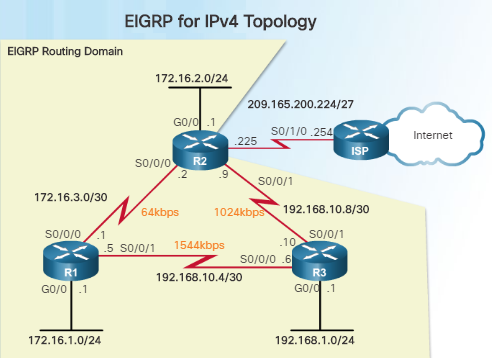 This network topology will be used for this chapter.
[Speaker Notes: 7.1 – Tune EIGRP
7.1.1 – Automatic Summarization
7.1.1.1 – Network Topology]
Automatic SummarizationNetwork Topology (Cont.)
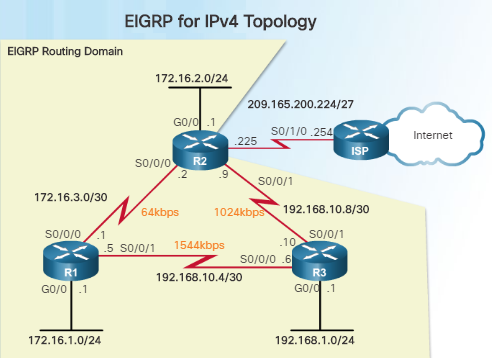 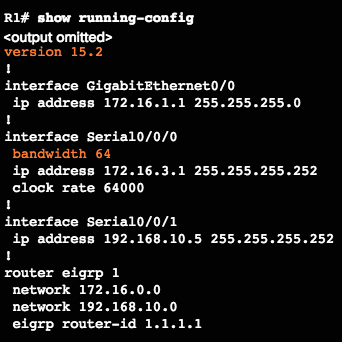 Starting IPv4 Interface and EIGRP Configuration
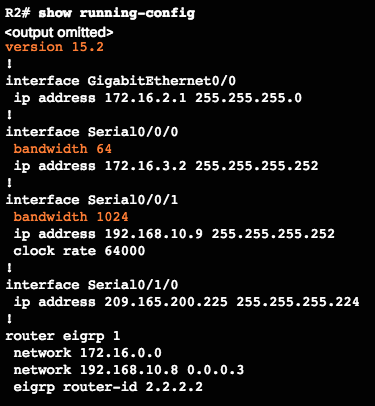 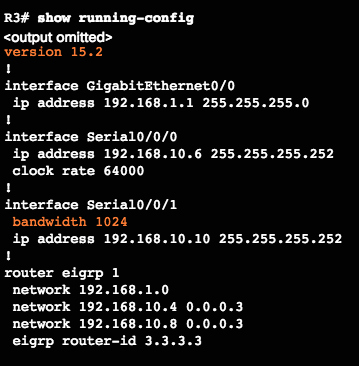 [Speaker Notes: 7.1 – Tune EIGRP
7.1.1 – Automatic Summarization
7.1.1.1 – Network Topology]
Automatic SummarizationEIGRP Automatic Summarization
Route summarization is one of the most common methods of tuning EIGRP.
Route summarization works by grouping multiple networks together and advertising them as one larger network – or summarized route.
EIGRP can be enabled to perform automatic summarization at classful boundaries.  
EIGRP automatically recognizes subnets as a single Class A, B, or C network and creates only one entry in the routing table for the summary route.
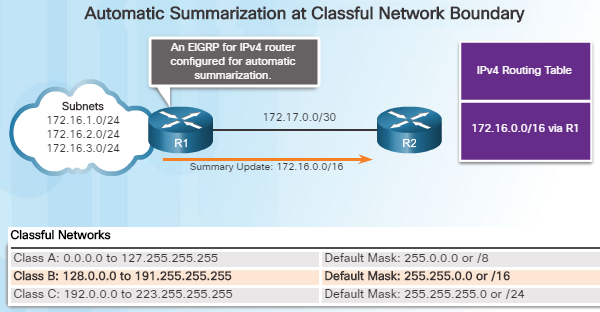 [Speaker Notes: 7.1 – Tune EIGRP
7.1.1 – Automatic Summarization
7.1.1.2 – EIGRP Automatic Summarization]
Automatic SummarizationEIGRP Automatic Summarization (Cont.)
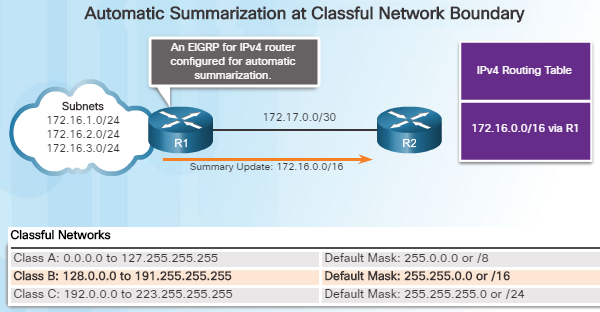 Routers R1 and R2 are both configured using EIGRP for IPV4 with automatic summarization.  
R1 has three subnets in its routing table:
172.16.1.0/24
172.16.2.0/24
172.16.3.0/24
These subnets are all considered part of a larger class B network: 172.16.0.0/16.
When R1 sends its routing table to R2, it will send the 172.16.0.0/16 summarized network.
For routers to find the best route for each individual subnet, subnet information must be sent. In the example above, automatic summarization should be disabled so subnet information will be sent.
[Speaker Notes: 7.1 – Tune EIGRP
7.1.1 – Automatic Summarization
7.1.1.2 – EIGRP Automatic Summarization]
Automatic SummarizationConfiguring EIGRP Automatic Summarization
Automatic summarization is disabled by default for EIGRP IPv4 beginning with Cisco IOS Release 15.0(1)M and 12.2(33).
Use the show ip protocols command to determine if EIGRP automatic summarization is disabled.
To enable automatic summarization for EIGRP, use the auto-summary command in router configuration mode as shown in the figure to the left.
Use the command no auto-summary to disable automatic summarization
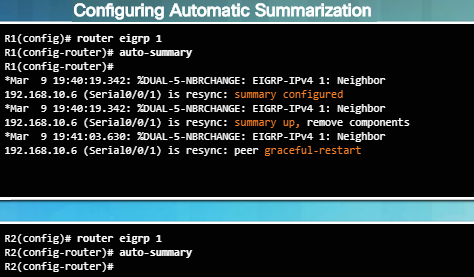 [Speaker Notes: 7.1 – Tune EIGRP
7.1.1 – Automatic Summarization
7.1.1.3 – Configuring EIGRP Automatic Summarization]
Automatic SummarizationVerifying Auto-Summary: show ip protocols
Output from the show ip protocols command on R1 shows that automatic summarization is enabled.
Output also indicates the networks that are summarized and on which interfaces.
Notice that R1 summarizes two networks in its EIGRP routing updates:
192.168.10.0/24 sent out the GigabitEthernet 0/0 and Serial 0/0/0 interfaces
172.16.0.0/16 sent out the Serial 0/0/1 interface
Please refer back to the figure in slide 7.1.1.1 for the Network Topology Diagram used throughout this chapter.
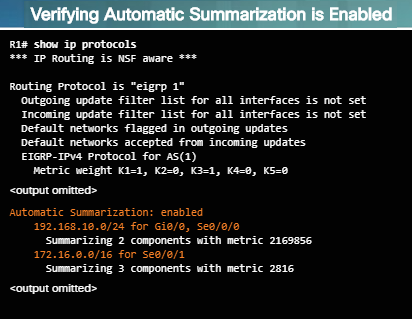 [Speaker Notes: 7.1 – Tune EIGRP
7.1.1 – Automatic Summarization
7.1.1.4 – Verifying Auto-Summary: show ip protocols]
Automatic SummarizationVerifying Auto-Summary: Topology Table
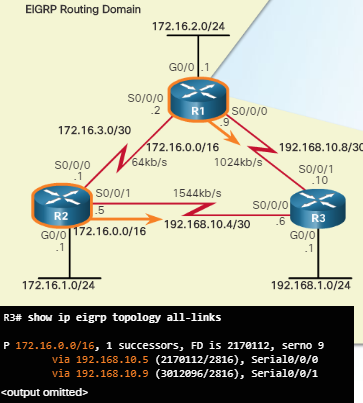 Since the routing tables of R1 and R2 contain subnets of the 172.16.0.0/16 network, they will both advertise the summary route of 172.16.0.0/16 to R3.
Use the show ip eigrp topology all-links command to view all incoming EIGRP routes.
The output from this command, as shown in the figure to the left, verifies that R3 has received the 172.16.0.0/16 summary route from both R1 and R2.  
It is important to note that only one successor has been chosen due to its faster interface bandwidth.
The all-links option shows all received updates, including routes from the feasible successor (FS).
[Speaker Notes: 7.1 – Tune EIGRP
7.1.1 – Automatic Summarization
7.1.1.5 – Verifying Auto-Summary: Topology Table]
Automatic SummarizationVerifying Auto-Summary: Routing Table
Use the show ip route command to verify that the summarized route was received.
The output of the show ip route eigrp command, in the figure to the left, displays R3’s routing table before automatic summarization is enabled.
The output after automatic summarization is enabled is displayed on the bottom part of the figure.
Automatic summarization is not an option with EIGRP for IPv6 since classful addressing does not exist.
Automatic route summarization can cause problems if the summary address advertises networks which are not available on the advertising router.
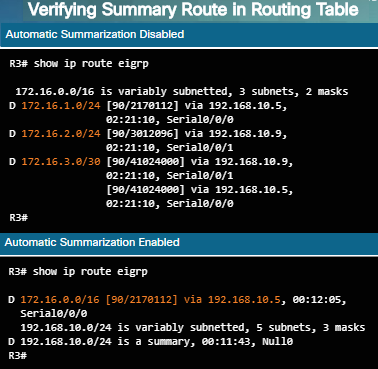 [Speaker Notes: 7.1 – Tune EIGRP
7.1.1 – Automatic Summarization
7.1.1.6 – Verifying Auto-Summary: Routing Table]
Automatic SummarizationVerifying Auto-Summary: Routing Table (Cont.)
EIGRP avoids problems caused by summarization by adding a network route for the classful network route to the routing table.
This network entry routes packets to a Null interface - a virtual IOS interface that is a route to nowhere.
Packets that match a route with a Null0 exit interface are discarded.
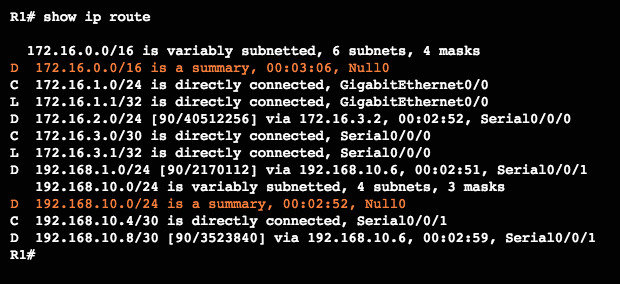 EIGRP for IPv4 automatically includes a Null0 summary route whenever the following conditions exist:
Automatic summarization is enabled.
There is at least one subnet that was learned via EIGRP.
There are two or more network EIGRP router commands.
[Speaker Notes: 7.1 – Tune EIGRP
7.1.1 – Automatic Summarization
7.1.1.6 – Verifying Auto-Summary: Routing Table]
Automatic SummarizationSummary Route
The scenario in the figure walks you through an example of how automatic summarization could also cause a routing loop to occur:
R2’s routing table contains the 172.16.1.0/24, 172.16.2.0/24, and 172.16.3.0/24 subnets in its routing table. (#4)
R2 sends a summarized update to R1 for the 172.16.0.0/16 network. (#5)
R1 installs the summarized route for 172.16.0.0/16 via R2. (#6)
R1 receives a packet for 172.16.4.10. R1 has a route for 172.16.0.0/16 via R2 and forwards the packet to R2. (#7)
On R2, the packet does not match any specific route, so it forwards the packet using the default route back to R1 causing a routing loop. (#8)
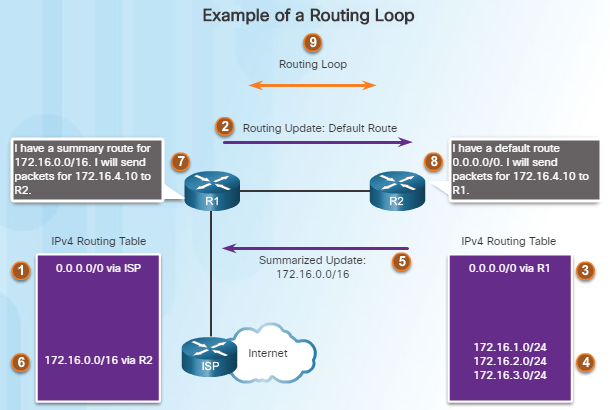 [Speaker Notes: 7.1 – Tune EIGRP
7.1.1 – Automatic Summarization
7.1.1.7 – Summary Route]
Automatic SummarizationSummary Route (Cont.)
EIGRP uses the Null0 interface to prevent these types of routing loops.  
R2’s routing table contains the routes for 172.16.1.0/24, 172.16.2.0/24, and 172.16.3.0/24.
R2 installs the 172.16.0.0/16 summary route to Null0 in its routing table.
When R2 receives a packet for 172.16.4.10 from R1, it will discard the packet since it doesn’t match any specific subnet of 172.16.0.0.
The Null0 summary route is removed when autosummarization is disabled.
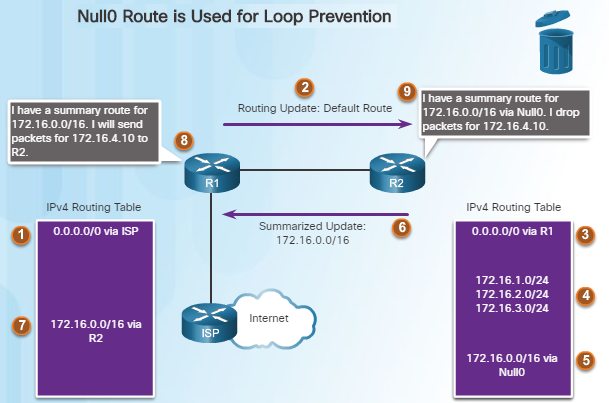 [Speaker Notes: 7.1 – Tune EIGRP
7.1.1 – Automatic Summarization
7.1.1.8 – Summary Route (Cont.)]
Default Route PropagationPropagating a Default Static Route
Using a static route to 0.0.0.0/0 as a default route is not routing protocol-dependent.  
The “quad zero” default static route can be used with any currently supported routing protocols.
The default static route is typically configured on the router that has a connection to a network out of the EIGRP routing domain; for example, to an ISP.
The redistribute static command as shown in the figure to the left tells EIGRP to include static routes in its EIGRP updates to other routers.
Use the show ip protocols command to verify.
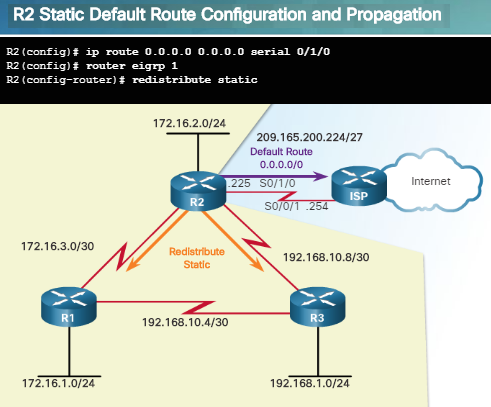 [Speaker Notes: 7.1 – Tune EIGRP
7.1.2 – Default Route Propagation
7.1.2.1 – Propagating a Default Static Route]
Default Route PropagationVerifying the Propagated Default Route
A portion of the routing tables for R1 and R3 are shown in the figure.
Notice the routing source and administrative distance for the new default route learned using EIGRP.
The entry for the EIGRP learned default route is identified by the following:
D – Indicates it was learned from an EIGRP routing update.
* – Router is a candidate for a default route.
EX – Route is an external EIGRP route, or a static route outside of the EIGRP routing domain.
170 – Administrative distance of an external EIGRP route.
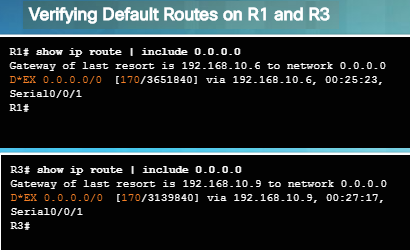 [Speaker Notes: 7.1 – Tune EIGRP
7.1.2 – Default Route Propagation
7.1.2.2 – Verifying the Propagated Default Route]
Default Route PropagationEIGRP for IPv6: Default Route
EIGRP maintains separate tables for IPv4 and IPv6, therefore an IPv6 default route must be propagated separately.
As shown in the figure, an IPv6 default static route is configured and propagated.
The ::/0 prefix and prefix-length is equivalent to the 0.0.0.0  0.0.0.0 address and subnet mask used in IPv4.
The redistribute static command is used for IPv6 to redistribute the default static route into EIGRP.
The propagation of the IPv6 static default route can be verified by using the show ipv6 route command.
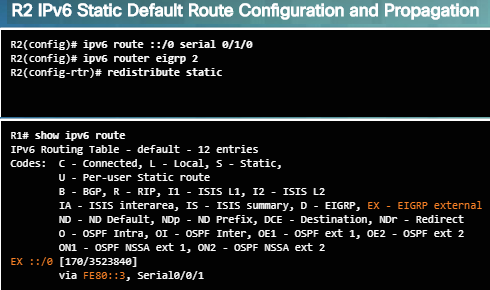 [Speaker Notes: 7.1 – Tune EIGRP
7.1.2 – Default Route Propagation
7.1.2.3 – EIGRP for IPv6: Default Route]
Default Route PropagationPacket Tracer – Propagating a Default Route in EIGRP for IPv4 and IPv6
In this activity, you will configure and propagate a default route in EIGRP for IPv4 and IPv6 networks.  
You will be required to configure an IPv4 and IPv6 default route and propagate the default route downstream to EIGRP neighbors.
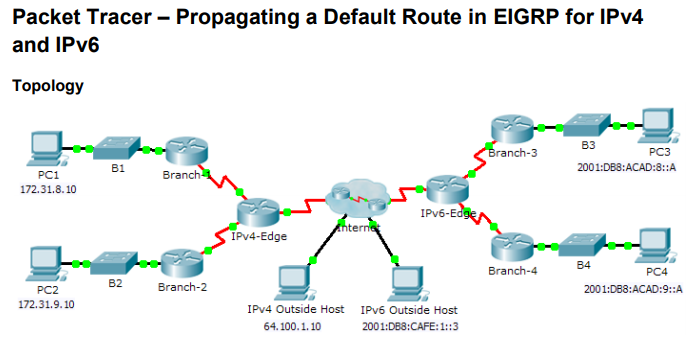 [Speaker Notes: 7.1 – Tune EIGRP
7.1.2 – Default Route Propagation
7.1.2.4 – EIGRP for IPv6: Default Route]
Fine-tuning EIGRP InterfacesEIGRP Bandwidth Utilization
By default, EIGRP uses only up to 50 percent of an interface’s bandwidth for EIGRP information in order to prevent it from over-utilizing a link.
In interface config mode, use the ip bandwidth-percent eigrp as-number percent command to configure the percentage of bandwidth that can be used by EIGRP on an interface.
To restore the default value, use the no form of this command.  
To configure the percentage of bandwidth that can be used by EIGRP for IPv6 on an interface, use the ipv6 bandwidth-percent eigrp command.
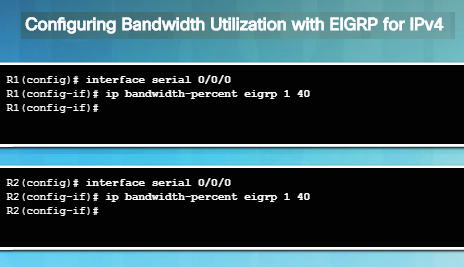 [Speaker Notes: 7.1 – Tune EIGRP
7.1.3 – Fine-tuning EIGRP Interfaces
7.1.3.1 – EIGRP Bandwidth Utilization]
Fine-tuning EIGRP InterfacesHello and Hold Timers
EIGRP uses a lightweight Hello protocol to establish and monitor the connection status of its neighbor.
The hold time tells the router the maximum time the router should wait to receive the next Hello before declaring that neighbor unreachable.
Use the ip hello-interval eigrp as-number seconds command to configure a different Hello interval.
Use the ip hold-time eigrp as-number seconds command to configure a different hold time.
Hello intervals and hold times are configured on a per-interface basis and do not have to match with other EIGRP routers to establish or maintain adjacencies.
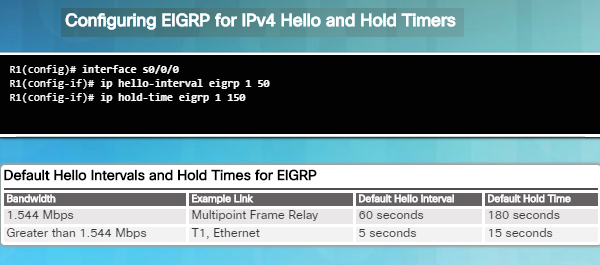 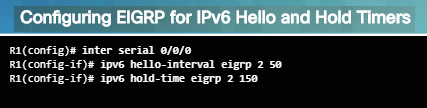 [Speaker Notes: 7.1 – Tune EIGRP
7.1.3 – Fine-tuning EIGRP Interfaces
7.1.3.2 – Hello and Hold Timers]
Fine-tuning EIGRP InterfacesLoad Balancing IPv4
Equal-cost load balancing is the ability of a router to distribute outbound traffic using all interfaces that have the same metric from the destination address.
Cisco IOS applies load balancing using up to four equal-cost paths by default.
The show ip protocols command can be used to verify the number of equal-cost paths configured on the router.
When a packet is process-switched, load balancing over equal-cost paths occurs on a per-packet basis.  
When packets are fast-switched, load balancing over equal-cost paths occurs on a per-destination basis. CEF can perform both per packet and per-destination load balancing.
Use the maximum-paths value command in router config mode to modify the default of four equal cost paths.
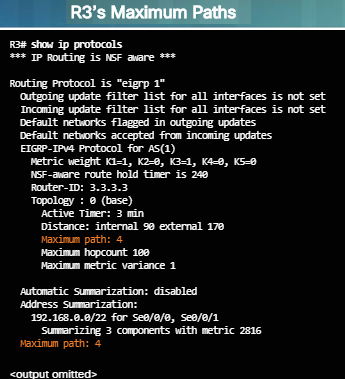 [Speaker Notes: 7.1 – Tune EIGRP
7.1.3 – Fine-tuning EIGRP Interfaces
7.1.3.3 – Load Balancing IPv4]
Fine-tuning EIGRP InterfacesLoad Balancing IPv6
R3 has two EIGRP equal-cost routes for the network between R1 and R2.  
Output of the show ipv6 route eigrp command below shows the EIGRP metrics. The EIGRP composite metric is the same for both EIGRP IPv6 and IPv4.
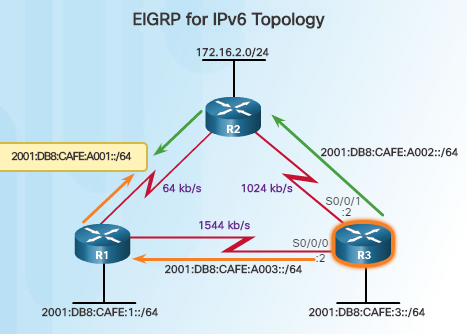 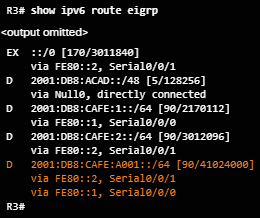 [Speaker Notes: 7.1 – Tune EIGRP
7.1.3 – Fine-tuning EIGRP Interfaces
7.1.3.4 – Load Balancing IPv6]
Fine-tuning EIGRP InterfacesLoad Balancing IPv6 (Cont.)
EIGRP for IPv4 and IPv6 can also balance traffic across multiple routes that have different metrics. This is referred to as unequal-cost load balancing.
Setting a value using the variance command in router config mode will enable EIGRP to install multiple loop-free routes with unequal cost in a local routing table.
A route learned through EIGRP must meet two criteria to be installed in the routing table:
Route must be loop-free, being either a feasible successor or having a reported distance that is less than the total distance.
Metric of the route must be lower than the metric of the best route (successor) multiplied by the variance configured on the router.
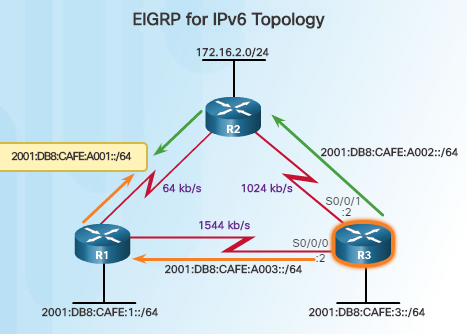 [Speaker Notes: 7.1 – Tune EIGRP
7.1.3 – Fine-tuning EIGRP Interfaces
7.1.3.4 – Load Balancing IPv6]
Fine-tuning EIGRP InterfacesLoad Balancing IPv6 (Cont.)
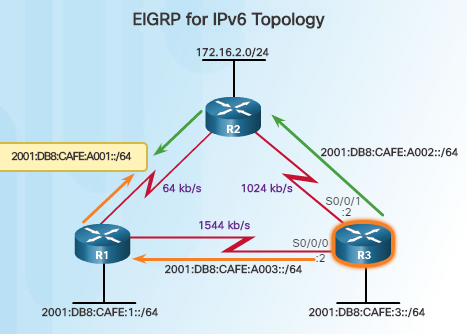 Unequal-Cost Load Balancing
If the variance is set to 1, only routes with the same metric as the successor are installed in the local routing table. 
If the variance is set to 2, any EIGRP-learned route with a metric less than 2 times the successor metric will be installed in the local routing table.
[Speaker Notes: 7.1 – Tune EIGRP
7.1.3 – Fine-tuning EIGRP Interfaces
7.1.3.4 – Load Balancing IPv6]
Fine-tuning EIGRP InterfacesLab – Configuring Advanced EIGRP for IPv4 Features
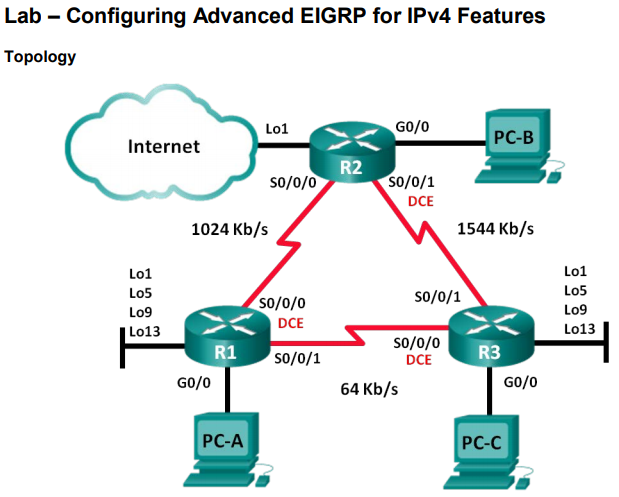 EIGRP has advanced features to allow changes related to summarization, default route propagation, bandwidth utilization, and metrics.
You will configure these advanced features in this lab.
[Speaker Notes: 7.1 – Tune EIGRP
7.1.3 – Fine-tuning EIGRP Interfaces
7.1.3.6 – Lab – Configuring Advanced EIGRP for IPv4 Features]
7.2 Troubleshoot EIGRP
[Speaker Notes: 7- EIGRP Tuning and Troubleshooting
7.2 – Troubleshoot EIGRP]
Components of Troubleshooting EIGRPBasic EIGRP Troubleshooting Commands
The show ip eigrp neighbors command verifies that the router recognizes its neighbors. The output in the figure indicates two successful EIGRP neighbor adjacencies.
The show ip route eigrp command verifies that the router learned the route to a remote network through EIGRP. The output shows that R1 has learned about four remote networks through EIGRP.
The show ip protocols command can be used to display various EIGRP settings.
EIGRP for IPv6 commands:
show ipv6 eigrp neighbors
show ipv6 route
show ipv6 protocols
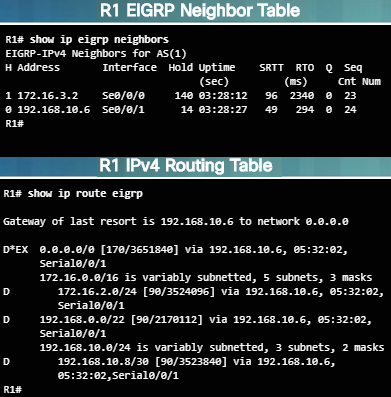 [Speaker Notes: 7.2 – Troubleshoot EIGRP
7.2.1 – Components of Troubleshooting EIGRP
7.2.1.1 – Basic EIGRP Troubleshooting Commands]
Components of Troubleshooting EIGRPComponents
The flowchart in the figure provides a systematic approach to troubleshooting EIGRP.
EIGRP neighbors must first establish adjacencies with each other before they can exchange routes. Reasons why they might fail:
Interface between the devices is down.
Two routers have mismatching EIGRP autonomous system numbers.
Proper interfaces are not enabled for the EIGRP process.
An interface is configure as passive.
Misconfigured K values, incompatible Hello and Hold interval times or misconfigured authentication.
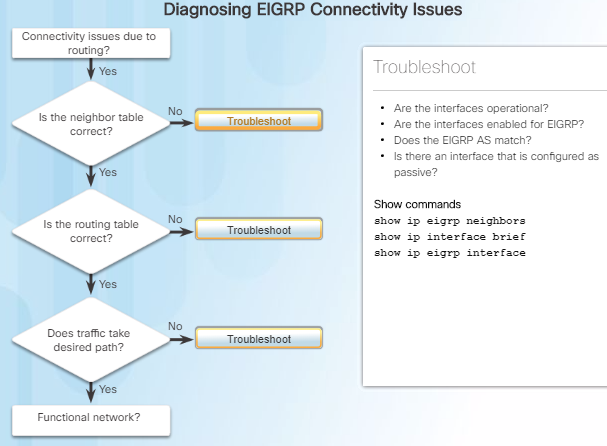 [Speaker Notes: 7.2 – Troubleshoot EIGRP
7.2.1 – Components of Troubleshooting EIGRP
7.2.1.2 - Components]
Components of Troubleshooting EIGRPComponents (Cont.)
After a neighbor adjacency is established, EIGRP begins the process of exchanging routing information.  
If two routers are EIGRP neighbors, but there is still a connection issue, there may be a routing problem caused by:
Proper networks are not being advertised on remote routers.
An incorrectly-configured passive interface, or an ACL, is blocking advertisements of remote networks.
Automatic summarization is causing inconsistent routing in a discontiguous network.
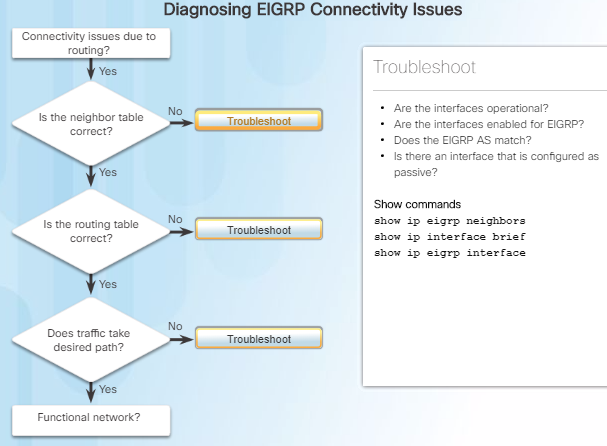 [Speaker Notes: 7.2 – Troubleshoot EIGRP
7.2.1 – Components of Troubleshooting EIGRP
7.2.1.2 - Components]
Troubleshoot EIGRP Neighbor IssuesLayer 3 Connectivity
Layer 3 connectivity must exist between two directly connected routers in order for a neighbor adjacency to form.
Use the show ip interface brief command to verify that the status and protocol of connecting interfaces are up.
Ping one router to another directly connected router to confirm IPv4 connectivity.
If the ping is unsuccessful, use the show cdp neighbor command to verify Layer 1 and 2 connections to the neighbor.
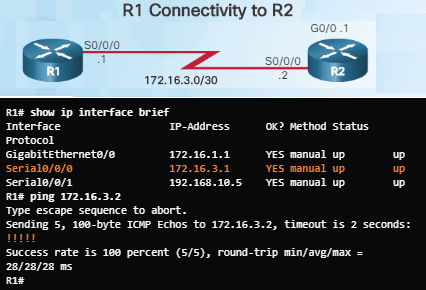 [Speaker Notes: 7.2 – Troubleshoot EIGRP
7.2.2 – Troubleshoot EIGRP Neighbor Issues
7.2.2.1 - Layer 3 Connectivity]
Troubleshoot EIGRP Neighbor IssuesLayer 3 Connectivity (Cont.)
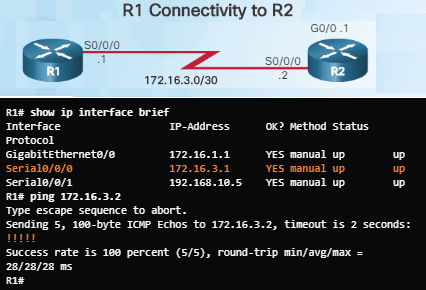 Layer 3 problems include misconfigured IP addresses, subnets, and network addressing.
For example, interfaces on connected devices must be on a common subnet. Watch for log messages.
EIGRP for IPv6 
show ipv6 interface brief
[Speaker Notes: 7.2 – Troubleshoot EIGRP
7.2.2 – Troubleshoot EIGRP Neighbor Issues
7.2.2.1 - Layer 3 Connectivity]
Troubleshoot EIGRP Neighbor IssuesEIGRP Parameters
When troubleshooting an EIGRP network, verify that all routers participating in the EIGRP network are configured with the same autonomous system number:
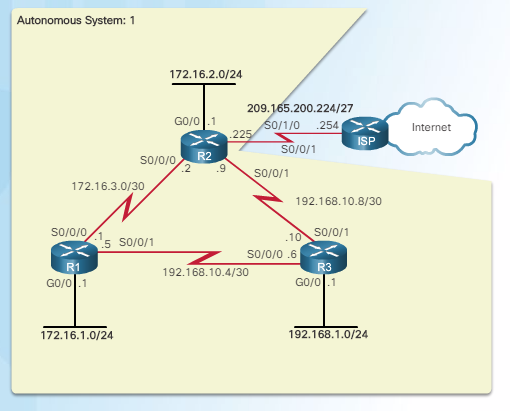 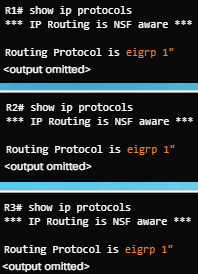 EIGRP for IPv6:
Router(config)# ipv6 router eigrp as-number
Router# show ipv6 protocols
[Speaker Notes: 7.2 – Troubleshoot EIGRP
7.2.2 – Troubleshoot EIGRP Neighbor Issues
7.2.2.2 - EIGRP Parameters]
Troubleshoot EIGRP Neighbor IssuesEIGRP Interfaces
Verify that all interfaces are participating in the EIGRP network.
The network command that is configured under the EIGRP routing process indicates which router interfaces participates in EIGRP.
The show ip eigrp interfaces command displays which interfaces are enabled for EIGRP.
The show ip protocols command indicates which networks have been configured. 
Connected interfaces must be enabled for EIGRP in order to form an adjacency.
EIGRP for IPv6:
Router# show ipv6 protocols
Router# show ipv6 eigrp interfaces
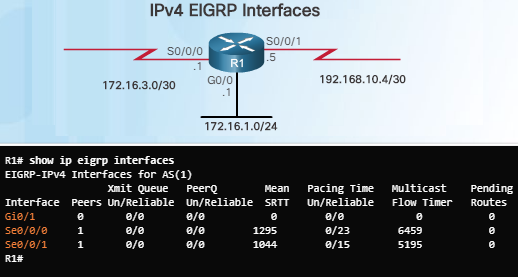 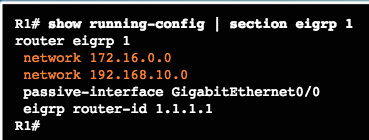 [Speaker Notes: 7.2 – Troubleshoot EIGRP
7.2.2 – Troubleshoot EIGRP Neighbor Issues
7.2.2.3 - EIGRP Interfaces]
Troubleshoot EIGRP Routing Table IssuesPassive Interface
One reason that routing tables may not reflect the correct routes is due to the passive-interface command.
The passive-interface command stops both outgoing and incoming routing updates which prevents routers from becoming neighbors.
Use the privileged EXEC show ip protocols command to verify whether any interface on a router is configured as passive.  
The passive-interface command can be used for security reasons. For example, the network administrator may not want the router to form an EIGRP neighbor adjacency with the ISP router.
EIGRP for IPv6:
Router# show ipv6 protocols
Router(config-rtr)# passive-interface type number
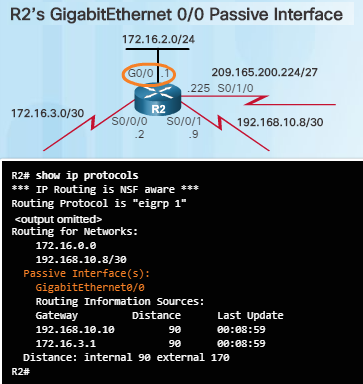 [Speaker Notes: 7.2 – Troubleshoot EIGRP
7.2.3 – Troubleshoot EIGRP Routing Table Issues
7.2.3.1 - Passive Interface]
Troubleshoot EIGRP Routing Table IssuesMissing Network Statement
In the top part of the figure to the left, the 10.10.10.0/24 network is not reachable through EIGRP routing.
Output from the show ip protocols command indicates that the 10.10.10.0/24 network is not configured for routing.
Output in the bottom part of the figure shows how to solve the issue by configure EIGRP routing for network 10.0.0.0. 
View the output of the show ip protocols command to check for ACLs that might be filtering routing updates. 
EIGRP for IPv6:
Router# show ipv6 protocols
Router# show ipv6 route
Router(config-if)# ipv6 eigrp autonomous-system
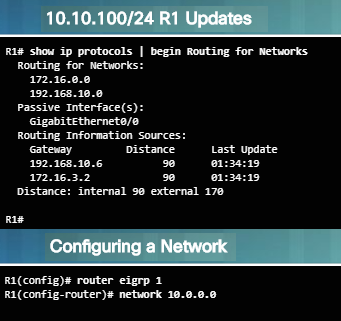 [Speaker Notes: 7.2 – Troubleshoot EIGRP
7.2.3 – Troubleshoot EIGRP Routing Table Issues
7.2.3.2 – Missing Network Statement]
Troubleshoot EIGRP Routing Table IssuesAutosummarization
Automatic Summarization is another issue that may create EIGRP routing problems.
The show ip protocols command can be used to verify if automatic summarization is being performed.
Autosummarization is disabled by default in IOS 12.2(33) and IOS 15.
Before IOS 12.2(33) and IOS 15, autosummarization was enabled by default.  
Inconsistent routing could be caused by automatic summarization.  
To disable, use the no auto-summary command in router EIGRP configuration mode.
EIGRP for IPv6 does not support automatic summarization.
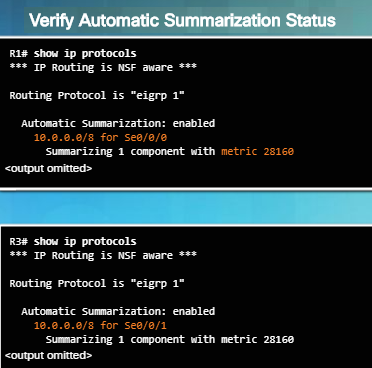 [Speaker Notes: 7.2 – Troubleshoot EIGRP
7.2.3 – Troubleshoot EIGRP Routing Table Issues
7.2.3.3 - Autosummarization]
Troubleshoot EIGRP Routing Table IssuesPacket Tracer – Troubleshooting EIGRP for IPv4
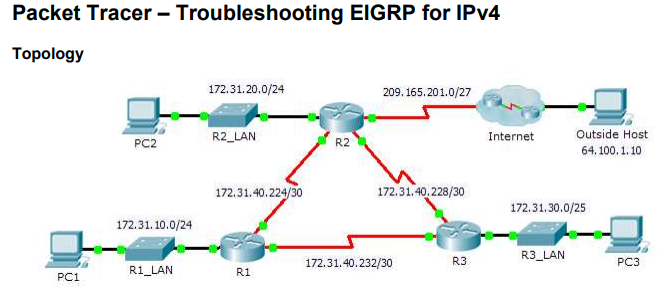 This activity will require you to troubleshoot EIGRP neighbor issues.
You will be required to use show commands to identify errors in the network configuration, document the errors, and verify full end-to-end connectivity.
[Speaker Notes: 7.2 – Troubleshoot EIGRP
7.2.3 – Troubleshoot EIGRP Routing Table Issues
7.2.3.5 – Packet Tracer – Troubleshooting EIGRP for IPv4]
Troubleshoot EIGRP Routing Table IssuesLab – Troubleshooting Basic EIGRP for IPv4 and IPv6
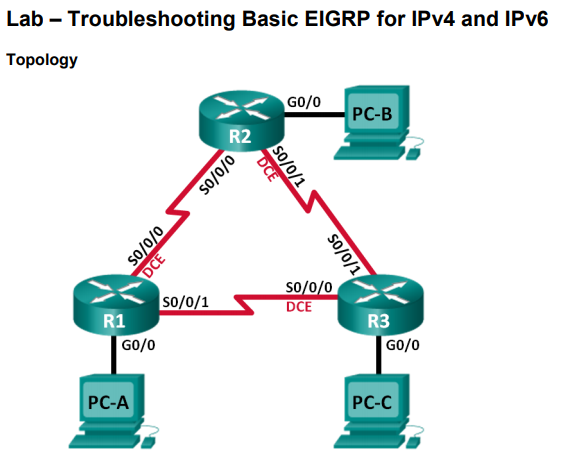 In this lab, you will troubleshoot a network that runs EIGRP for IPv4 and EIGRP for IPv6 routing protocols.
You will be required to find the problems and correct them.
[Speaker Notes: 7.2 – Troubleshoot EIGRP
7.2.3 – Troubleshoot EIGRP Routing Table Issues
7.2.3.6 – Lab – Troubleshooting Basic EIGRP for IPv4 and IPv6]
Troubleshoot EIGRP Routing Table IssuesLab – Troubleshooting Advanced EIGRP
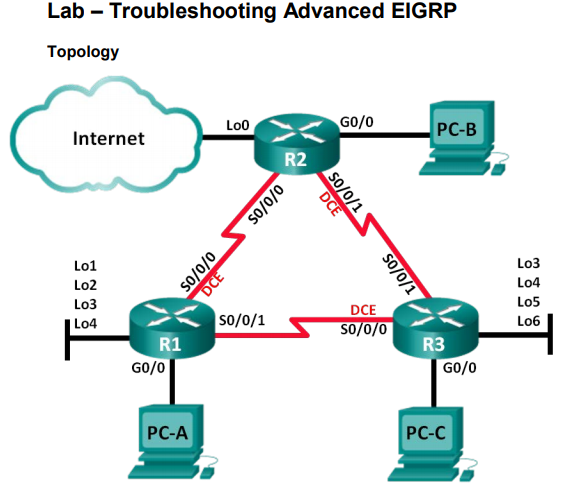 In this lab, you will troubleshoot a network that runs the implementation of advanced features of EIGRP.
You will be required to find the problems and correct them.
[Speaker Notes: 7.2 – Troubleshoot EIGRP
7.2.3 – Troubleshoot EIGRP Routing Table Issues
7.2.3.7 – Lab – Troubleshooting Advanced EIGRP]
7.3 Summary
[Speaker Notes: 7- EIGRP Tuning and Troubleshooting
7.3 – Summary]
ConclusionPacket Tracer – Skills Integration Challenge
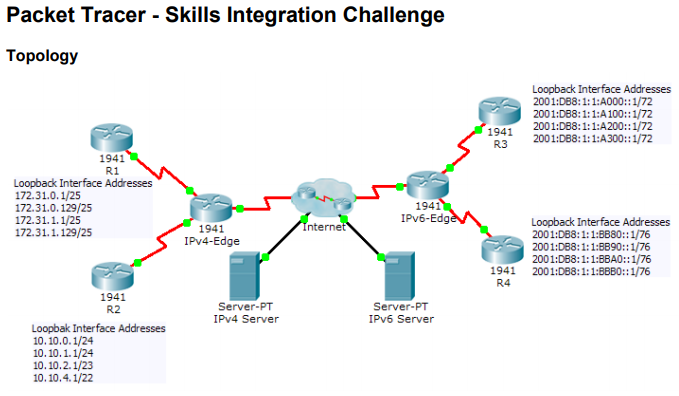 In this activity, you will be required to implement EIGRP for IPv4 and IPv6 on two separate networks.
Your task includes enabling EIGRP, assigning router IDs, changing the hello timers, and limiting EIGRP advertisements.
[Speaker Notes: 7.3 – Summary
7.3.1 – Conclusion
7.3.1.2 – Packet Tracer – Skills Integration Challenge]
ConclusionChapter 7: EIGRP Tuning and Troubleshooting
Configure EIGRP to improve network performance.
Troubleshoot common EIGRP configuration issues in a small to medium-sized business network.
[Speaker Notes: 7.3 – Summary
7.3.1 – Conclusion 	
7.3.1.3 – Chapter 7: EIGRP Tuning and Troubleshooting]
Chapter 7New Terms and Commands
[Speaker Notes: New Terms and Commands]